One-Stop Center Certification: Standards, Process Guidance, and Supporting Tools Discussion
Local Area Stakeholders
June 23, 2022
Welcome!
Michelle McNertney, Division Administrator – Workforce Services, IWD, and SWDB Executive Director
Welcome!
Gretchen Sullivan
Senior Technical Assistance Consultant
The American Institutes for Research (AIR)
gsullivan@air.org
203.361.8770
Darcee Simon
Technical Assistance Consultant
The American Institutes for Research (AIR)
dsimon@air.org
202.403.6088
Objectives
Review goals and requirements for One-Stop Center certification
Review process and timeline for development of Iowa’s One-Stop certification system
Share One-Stop certification process, tools, and supporting resources
Answer your questions
Help you plan your next steps
Our Agenda
12:00 PM: Welcome
12:05 PM: One-Stop Center Certification Background
12:10 PM: Core Partner Team’s Vision & Context for Certification
12:15 PM: Certification Process Guidance & Supporting Tools
1:00 PM: Questions & Discussion
1:25 PM: Next Steps
Engaging with Us on Slido
3 ways to connect:​
Go to slido.com and enter code #3029982
Scan the QR code on this slide​
Use this link: https://app.sli.do/event/ospXS98U2pNGekJRD6zckW
What is a burning question you need answered today?
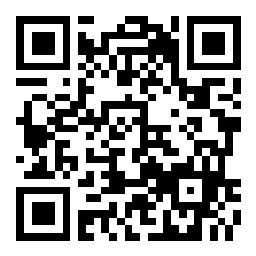 6
One-Stop Certification Background
7
One-Stop Center Certification Goals
Support quality, consistency, and continuous improvement in the system
Establish shared baseline expectations
Foster alignment and collaboration among workforce system partners and programs and in One-Stop operations and service delivery
Advance customer-driven service design and delivery
Identify and address technical assistance and training needs
Certification Process Roles and Responsibilities
State Workforce Development Board
Local Workforce Development Board
In consultation with chief elected officials and LWDBs, must establish objective criteria and procedures for local boards to use when certifying One-Stop Centers
Must review and update criteria every 2 years as part of State Plan review and modification process
Must assess and certify comprehensive and affiliate Centers at least once every 3 years using the criteria and procedures developed by the SWDB
Effectiveness, physical and programmatic accessibility, and continuous improvement 
May establish additional criteria or set higher standards for service coordination. (To be reviewed and updated every 2 years as part of Local Plan review and modification process.)
9
Definitions and Types of Centers
Certification System Development Team Composition
State level representation from:
Iowa Workforce Development
Iowa Department of Education/Adult Education
Iowa Vocational Rehabilitation Services
Iowa Department for the Blind
Local level representation from: 
Chief elected official
Local workforce development board chair
Local workforce development board staff
Local partner staff
Title I Service Provider
Iowa Department of Education/Adult Education 
Iowa Workforce Development
Iowa Vocational Rehabilitation Services
Iowa Department for the Blind
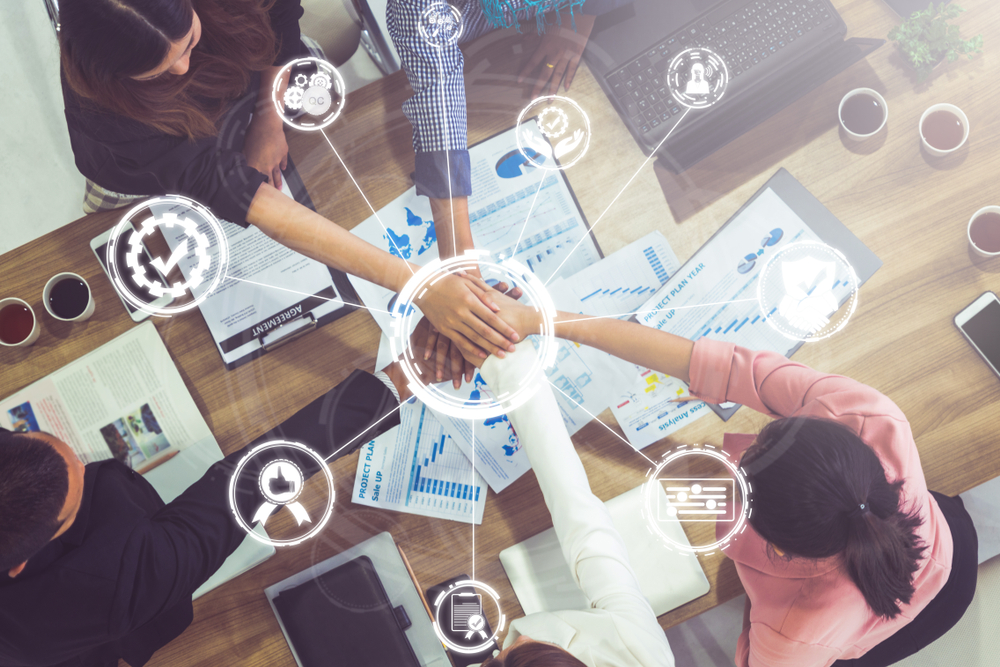 Roadmap
January-October 2021
Standards development by state and local partners
November 2021-January 2022
SWDB approval of standards
February-May 2022
State and local partner work on certification implementation process guidance and supporting tools
SWDB meeting for policy approval on 5/13/22
June-September 2022
Issuance of policy and tools and info session
LWDBs and Center partners conduct self-assessment to prepare for first round of certification
State core partners provide technical assistance to prepare LWDBs and Center partners for launch of certification system
October 1, 2022
Official launch of the certification system
12
Physical and Programmatic Accessibility Certification Standards
Physical accessibility (external and internal): The extent to which facilities are designed, constructed, or altered so they are accessible and usable by individuals with disabilities
Programmatic accessibility: The extent to which the full range of services is available to all One-Stop customers regardless of disability or cultural background
Use of universal design and human-centered design are noted as potential strategies in USDOL policy
9 Comprehensive Standards
9 Affiliate Standards
13
Effectiveness Certification Standards
How well the AJC:
Integrates available services for participants and businesses
Meets the workforce development needs of participants and the employment needs of local employers
Operates in a cost-efficient manner
Coordinates services among the One-Stop partner programs
Provides access to partner program services to the maximum extent practicable, including providing services outside of regular business hours where there is a workforce need, as identified by the Local Board
Evaluations of effectiveness must take customer feedback into account
14 Comprehensive Standards
13 Affiliate Standards
14
Continuous Improvement Certification Standards
How well the AJC supports the achievement of the negotiated levels of performance for the local area
Other continuous improvement factors may include:
A regular process for identifying and responding to technical assistance needs
A regular system of continuing professional staff development
Systems for regularly capturing and responding to specific customer feedback
9 Comprehensive Standards
9 Affiliate Standards
15
Example – Effectiveness Standards and Indicators
16
Vision & Context for One-Stop Center Certification
WIOA Core Partner Working Group
17
Iowa WIOA Core Partner Working Group
Richard Clark
Bureau Chief, Rehabilitation Services
Iowa Vocational Rehabilitation Services
Richard.clark@iowa.gov
Michelle McNertney
Division Administrator, Workforce Services
Iowa Workforce Development
Michelle.mcnertney@iwd.iowa.gov
Alex Harris	
State Director of Adult Education
Iowa Department of Education
Alex.harris@iowa.gov
Brandy McOmber
Policy Resource Manager
Iowa Vocational Rehabilitation Services
Brandy.mcomber@iowa.gov
Wendy Greenman
Bureau Chief, WIOA
Iowa Workforce Development
Wendy.greenman@iwd.iowa.gov
Amy Gieseke
Bureau Chief
Iowa Department of Education
Amy.gieseke@iowa.gov
Keri Osterhaus
Vocational Rehabilitation Program Manager
Iowa Department for the Blind
Keri.osterhaus@blind.state.ia.us
One-Stop Certification Process Guidance & Supporting Tools
19
One-Stop Certification Action Plan Questions
For LWDB board staff, One-Stop Operators & coordinators of the certification process
Questions are ordered to help you start with the end in mind
Planning questions for consideration
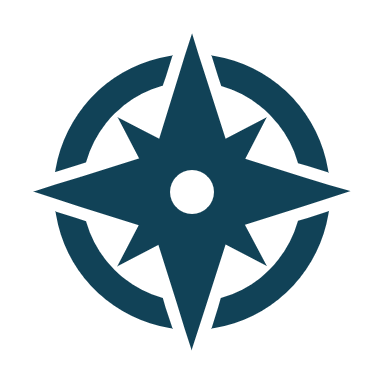 Considerations: Roles & Responsibilities
Who will be responsible for managing the one-stop certification process for the local area?
How will the process be managed?
How will supporting documentation be collected and shared with review teams?
How will certification decisions and supporting documentation be shared with the local board for review and approval?
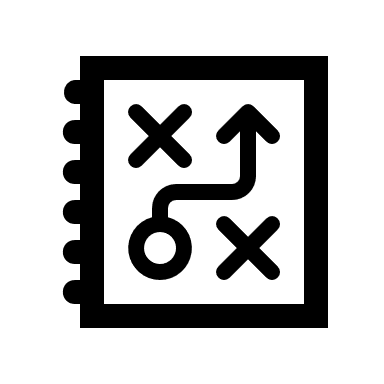 What are the Types of One-Stop Centers?
22
Considerations: Number and One-Stop Center Types
How many centers are in our local area? 
How are our centers currently classified?  
Does the current number and type of centers align to our local plan and the board’s strategic vision for the area? 
Do all centers currently meet the definition requirements of their current type?
Do we have at least one center that meets the defined requirements for a comprehensive center in our local area?
Will any centers be changing certification type for this process? 
What changes are we anticipating among our centers over the next 2-3 years that may impact their certification type? (e.g. lease renewals, partner co-location shifts, etc.)
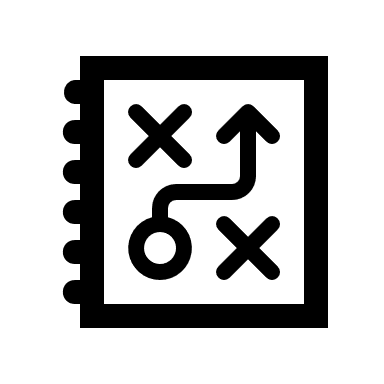 Parts of One-Stop Certification Process
24
Considerations: Timeline for Completion
When will we submit complete, approved local certification documentation to IWD? (By 9/30/2023) 
At what local board meeting do we expect to approve certification decisions? 
For both self-assessment and evaluation processes:
What is the target date range for on-site visits? 
When will documentation be given to team members for desk review? 
When will reviewers be briefed or oriented to the tools and process? 
If applicable, when will local policy guidance be developed and approved?  Will the LWDB be setting standards in addition to those set by the SWDB?
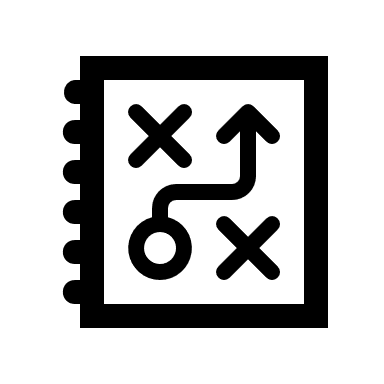 One-Stop Certification Indicator Resource List
Supporting evidence for meeting the standards
Examples of documentation that may be used during self-assessment and evaluation processes
Indicators may be used for multiple standards or categories
Resource, not a requirement
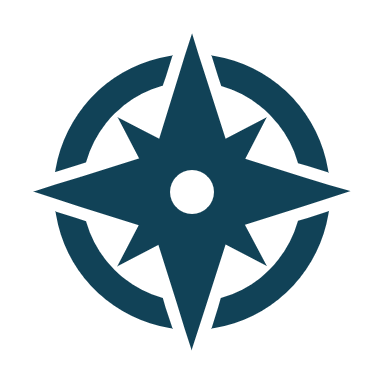 Self-Assessment Teams
27
Self-Assessment Tool
For Self-Assessment review team members
Includes
Standard
Example Certification Indicator Checklist
Score
Notes
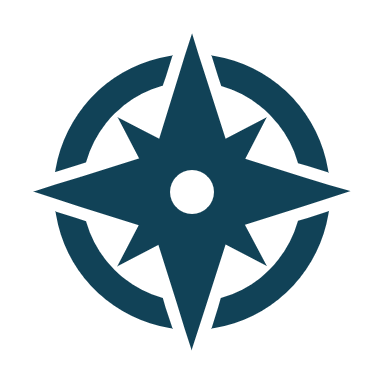 Evaluation Teams
29
Evaluation Tool
For Evaluation review team members
Includes:
Standard
Example Certification Indicator Checklist
Score
Comments
Reviewer can note Promising Practices or Areas of Concern
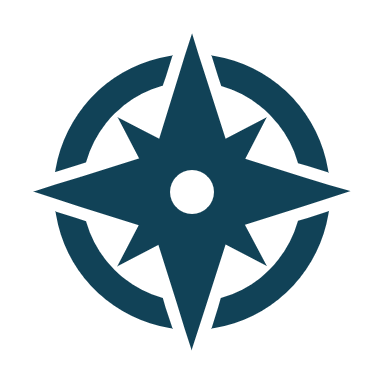 Evaluator Summary Form
For Evaluation review team members
Could also be used for Self-Assessment teams
Synthesis of
Category Scores
Team Certification Decision
Additional Notes or Comments
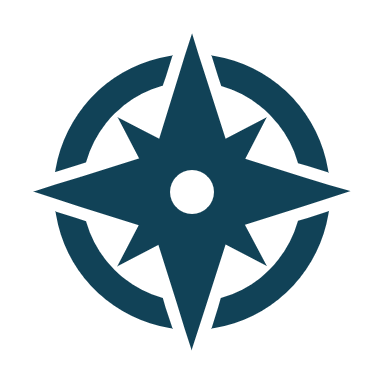 Considerations: Team Members
Will the team members be the same for every center? 
For each center, who will serve on the self-assessment team? 
For each center, who will serve on the evaluation team? 
Which local board business representative(s) will serve on the evaluation team? 
Are all 5 local core partner programs represented on either the self-assessment or evaluation teams?
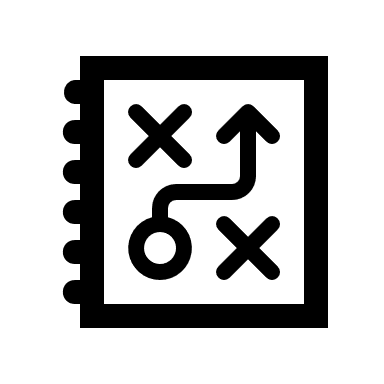 Certification Types - Full
33
Certification Types - Provisional
34
Certification Types – Not Certified
35
New & Relocating Centers
LWDBs must ensure that centers that are new or have re-located complete the center certification process, including evaluation and submission of documents to IWD, within 90 days of opening to the public for services.
Considerations: Contingencies
For Provisionally-Certified, Not Certified/De-Certified
What areas for improvement and/or areas of concern were identified by the evaluation team?
Who will be managing the process to address areas for improvement?
Who will be responsible for developing the 3-month corrective action plan? What is the target outcome of the corrective action plan? (Not Certified/De-Certified Centers)
When will the re-evaluation occur? (within 6 months)
When will the local board review and vote on the results of the re-evaluation?
For New/Re-Locating Centers
When will the center open to the public for services?
When will the local board review and vote on the results of the evaluation?
When will the on-site evaluation occur?
When will the self-assessment occur?
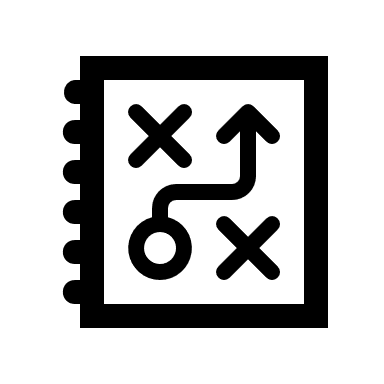 What is the Scoring Approach?
38
Scoring Requirements by Category
Certification outcomes
40
Evaluation Team Summary Form
For Evaluation review team members
Could also be used for Self-Assessment teams
Synthesis of
Category Scores
Team Certification Decision
Additional Notes or Comments
For LWDB Review and Approval of Certification Determinations
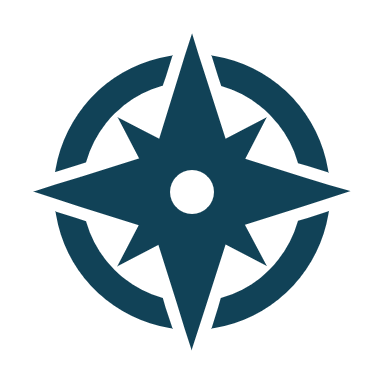 What is the timeline for the Certification Process?
Questions & Discussion
43
Rank your comfort level with the following components of the one-stop certification process?(1 = most comfortable to 5 = least comfortable)Go to slido.com and enter code #3029982
44
What opportunities might there be for local area collaboration to complete the certification process?Go to slido.com and enter code #3029982
45
What additional information or support would be helpful?Go to slido.com and enter code #3029982
46
Next Steps
47
Next Steps
Review certification documents, tools, and resources posted at https://www.iowawdb.gov/one-stop-certification 
Start action planning using the questions in the “One-Stop Certification Action Planning Considerations” resource
Slido link will be open through Monday, 6/27 for follow-up questions (Go to Slido.com and enter code #3029982)
We will be developing a FAQ resource from the Slido parking lot to share after this session
48
IWD Contact
Wendy Greenman
Bureau Chief WIOA Title I | Trade
wendy.greenman@iwd.iowa.gov
Phone: 641-782-2119 Ext.48023
Cell: 641-278-6618
49
Thank You!
50